CHỦ ĐỀ 1
ÔN TẬP VÀ BỔ SUNG
BÀI 1
ÔN TẬP CÁC SỐ ĐẾN 100 (t2)
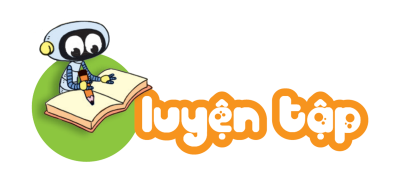 1
Số?
35
67
5
30
7
60
7
5
30
+
35
=
?
60
+
67
=
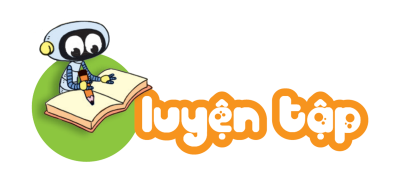 1
Số?
59
55
9
?
?
?
50
9
?
+
59
=
5
50
?
?
+
55
=
2
Sắp xếp các số ghi trên áo theo thứ tự:
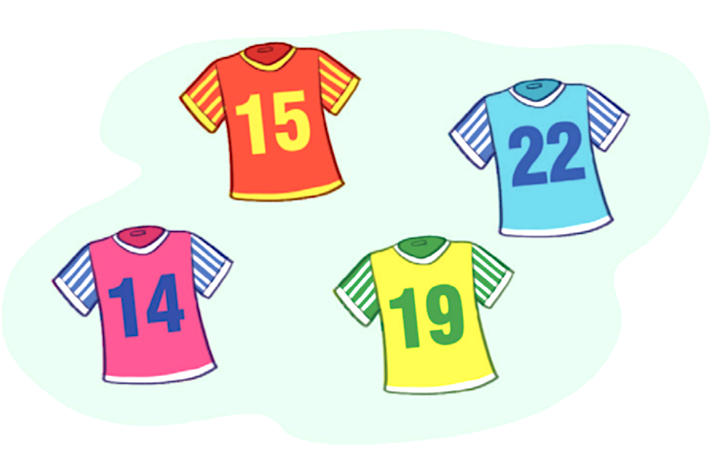 14,
15,
19,
22
a. Từ bé đến lớn:
14
19,
22,
15,
b. Từ lớn đến bé:
3
Số?
5
3
4
7
8
0
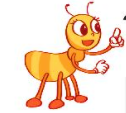 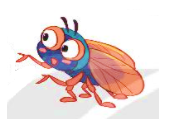 6
6
4
Từ ba thẻ số dưới đây, em hãy lập các số có hai chữ số.
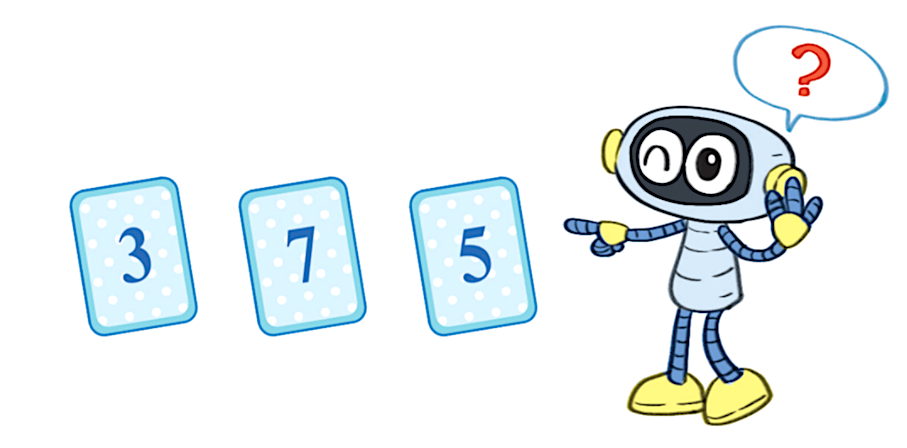 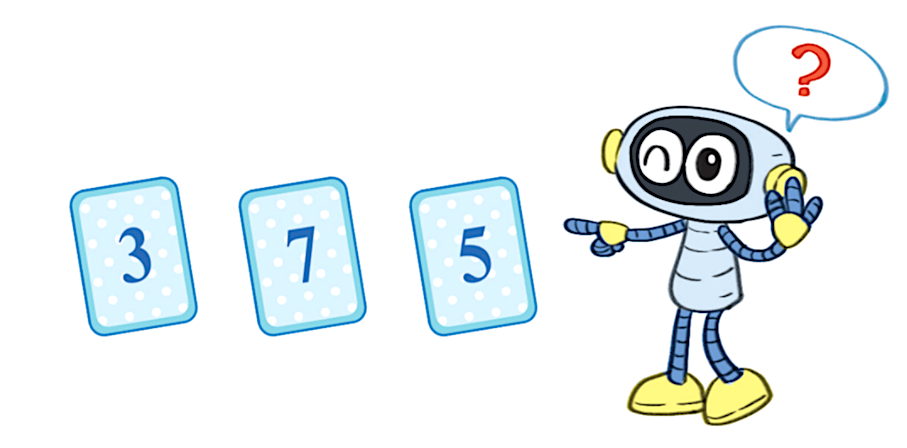 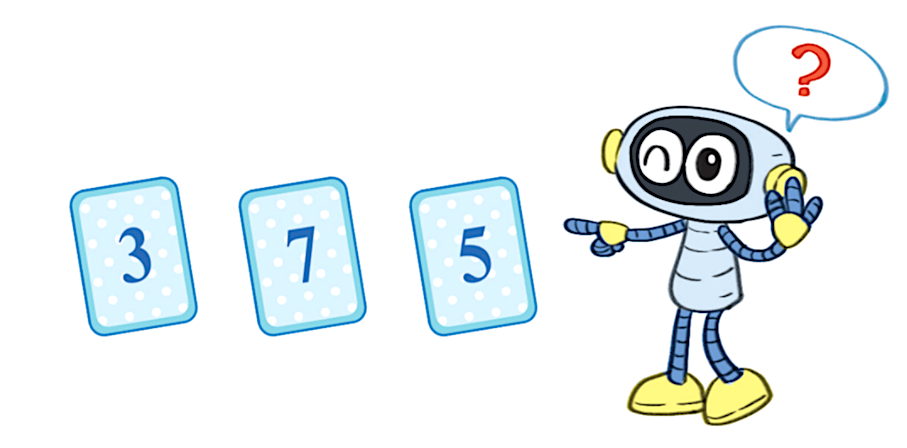 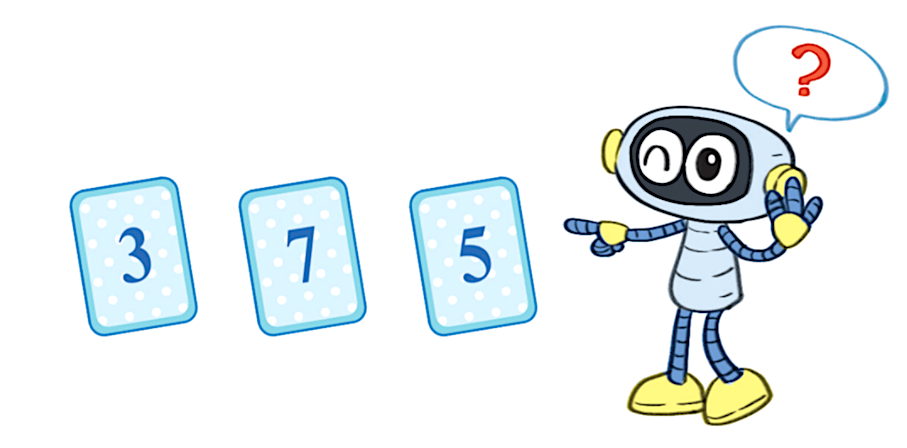 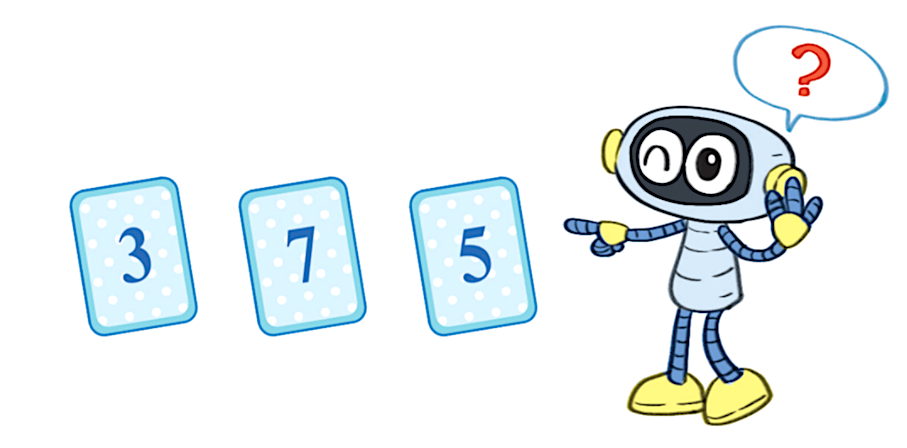 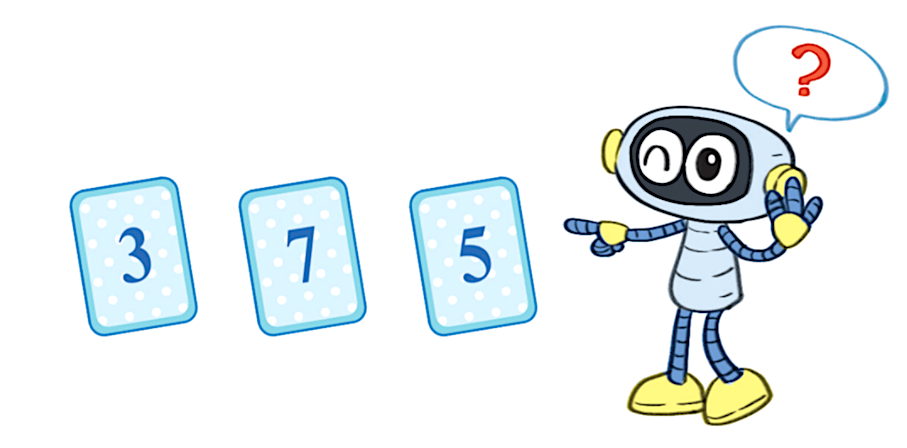 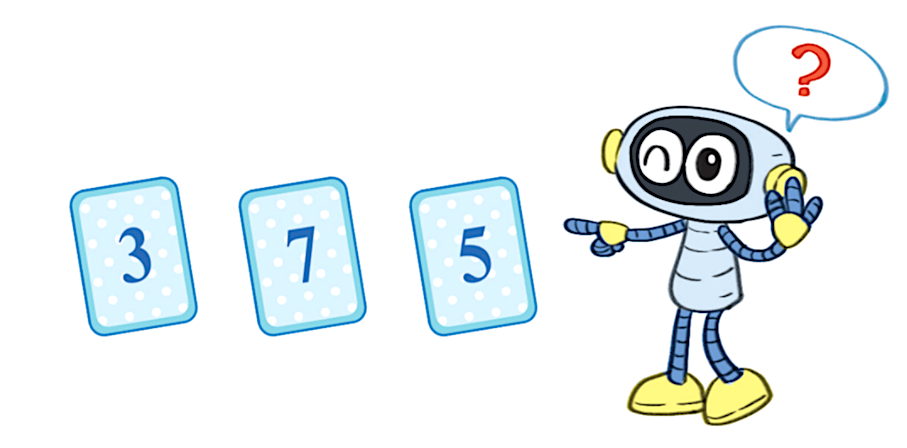 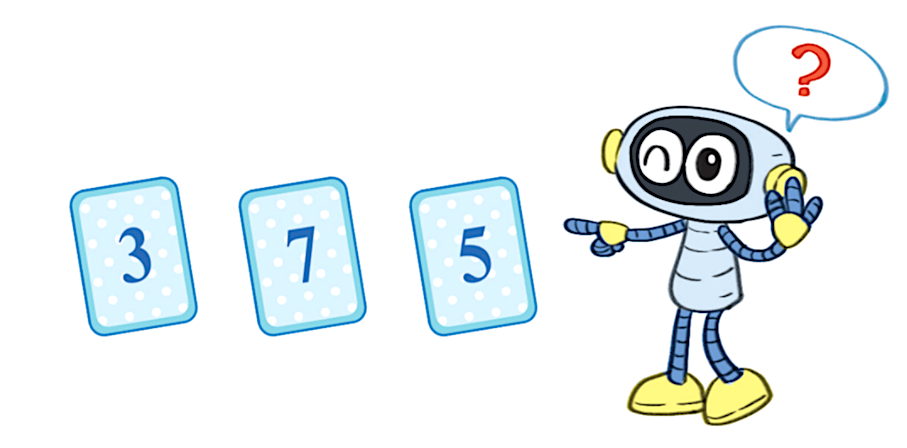 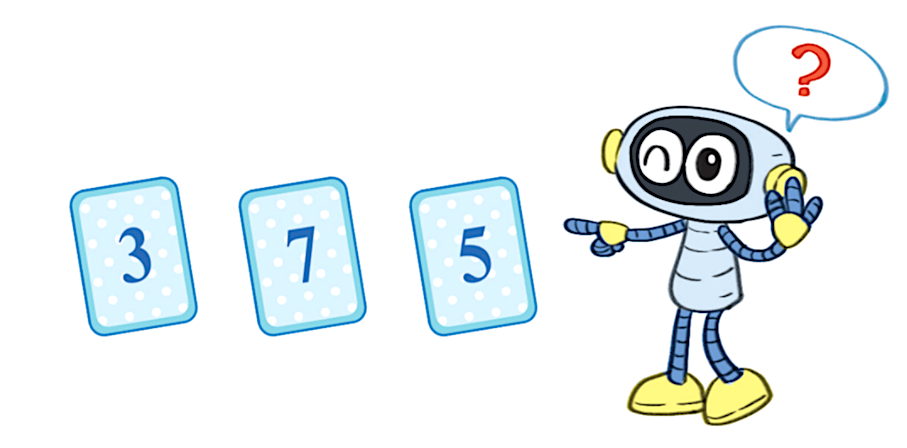 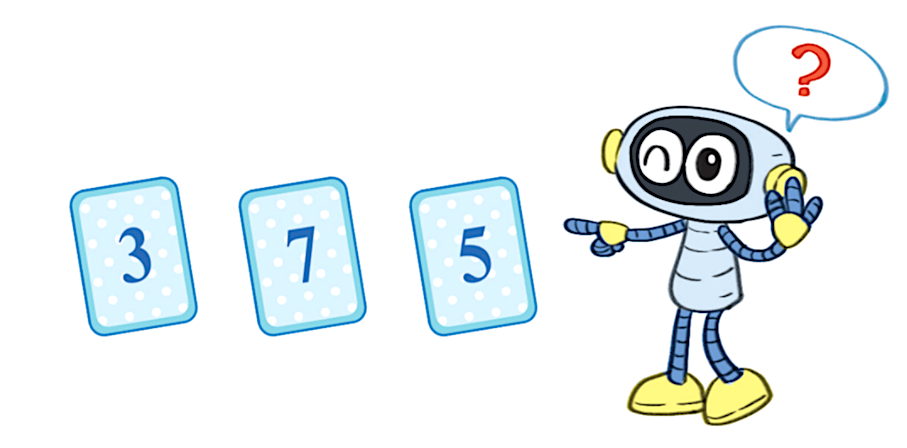 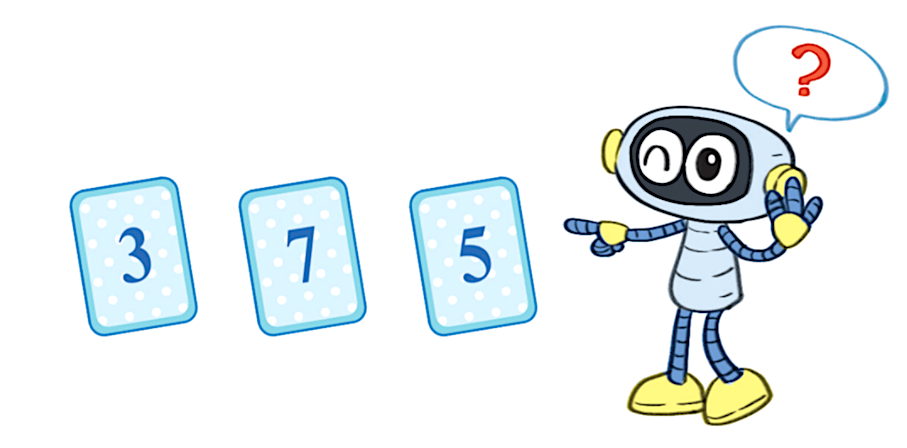 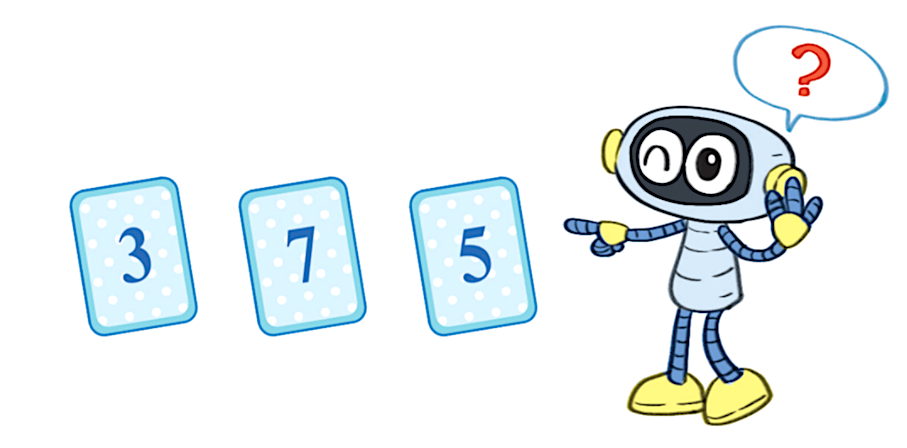 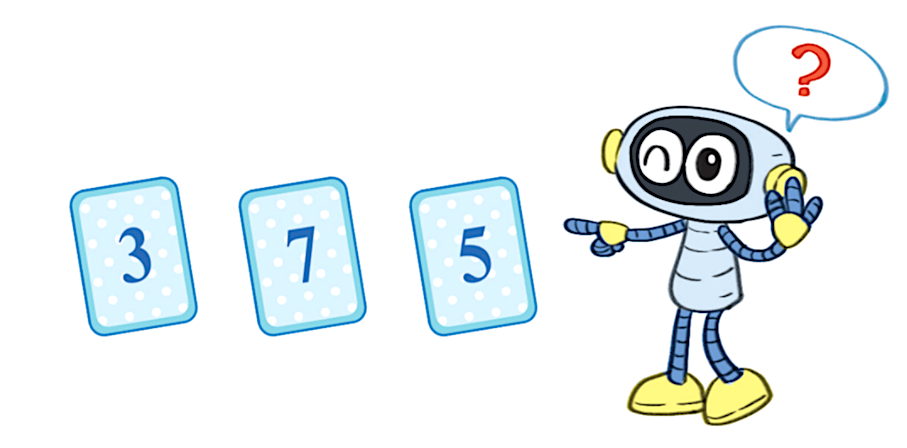 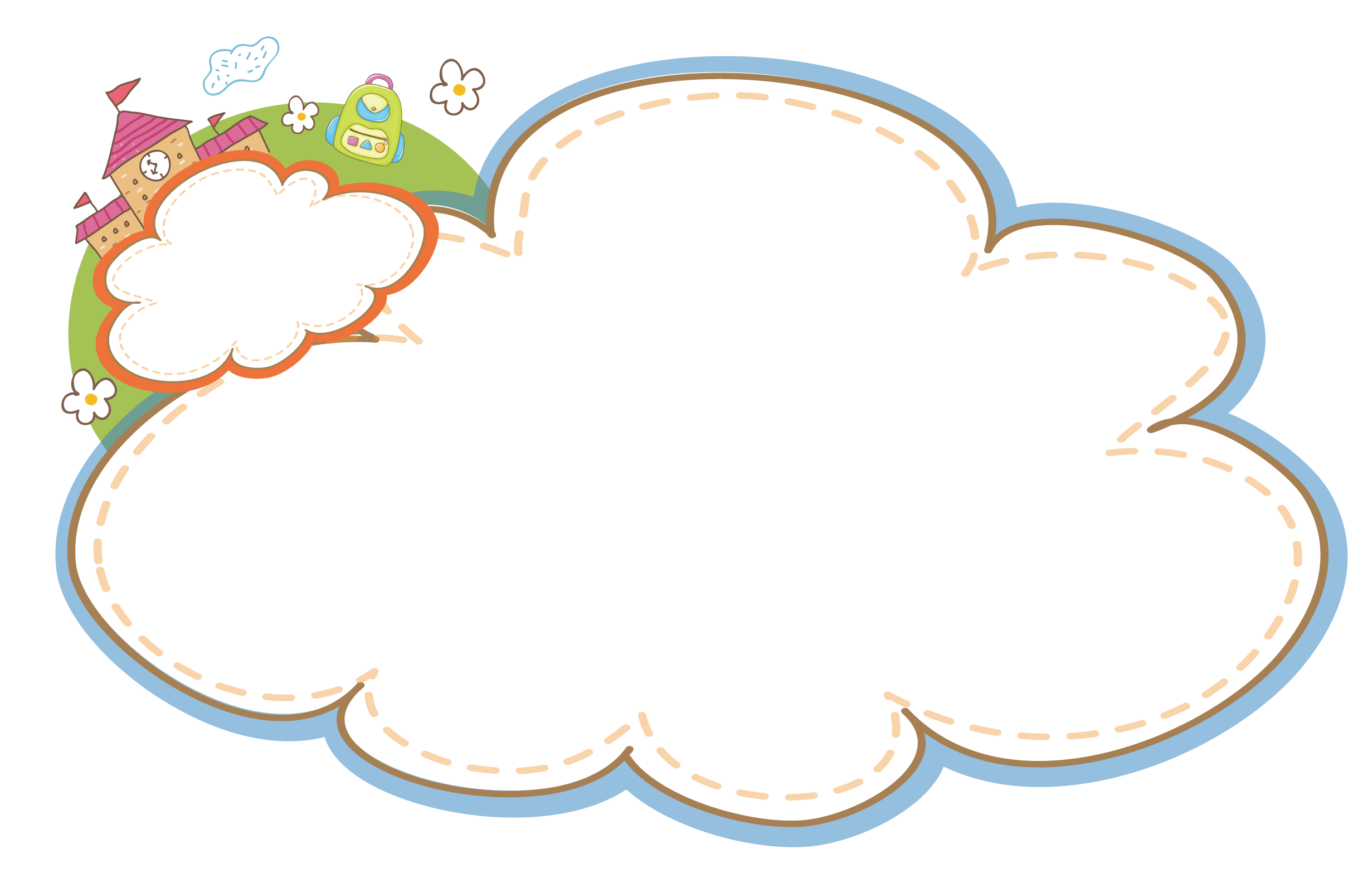 Tạm biệt các con!
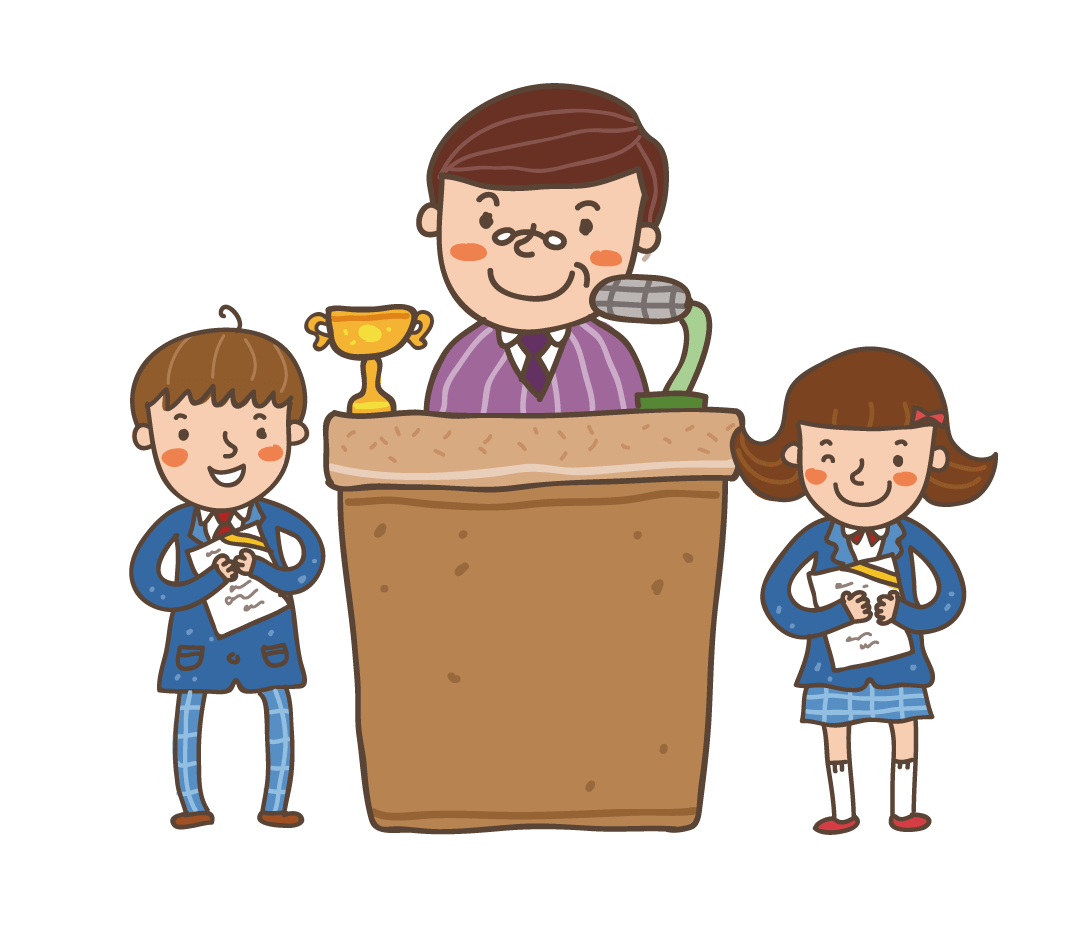